Ceiling 6” Speaker
DS-630C
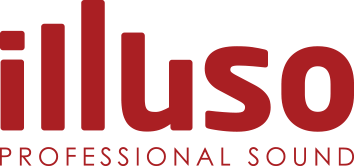 Professional  Ceiling Speaker System
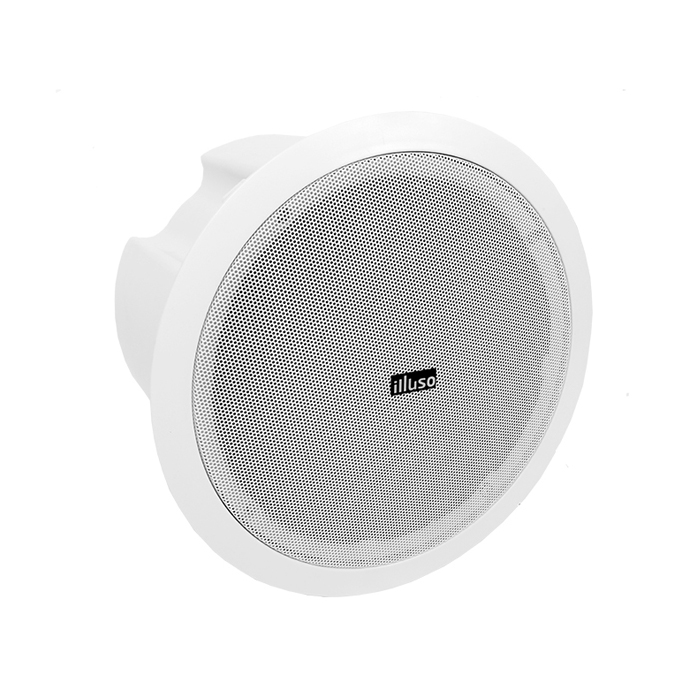 FEATURE
코엑시얼 유닛으로 고해상도 사운드 재생
Low Hi 임피던스 겸용 (쉬운 조작 변경)
플러시 마운트 설계로(쉽고 안전한 설치 가능)
중저음 보강 및 스피커 보호를 위한 ABS 백커버 채용
SPECIFICATION
서울시 동작구 상도로 17 동화빌딩
TEL : 02-825-0300 FAX: 02-825-1141
www.dhe-av.co.kr
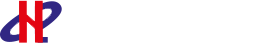